Applications ofSmall Unmanned Aircraft Systems (sUAS)in Ground Transportation
Michael Plotnikov, Ph. D. 
Research Associate
Daiheng Ni, Ph. D. 
Associate Professor of Civil and 
Environmental Engineering 
John Collura, Ph. D., P.E 
Professor of Civil and Environmental Engineering

University of Massachusetts Transportation Center
UMass Aviation Center
Major Reasons for sUAS Implementation
Improvement in operations
Reduction in personnel 
Increased safety
Time savings
[Speaker Notes: UAS applications can: 
-     cut twice the number of required workers; 
shrink by four-fold the necessary time to conduct the activity; 
minimize resulting congestion and need for heavy equipment; and 
reduce operating costs sixteen-fold]
Small UAS: Design and Area of Application
Rotorcraft sUAS: Examples
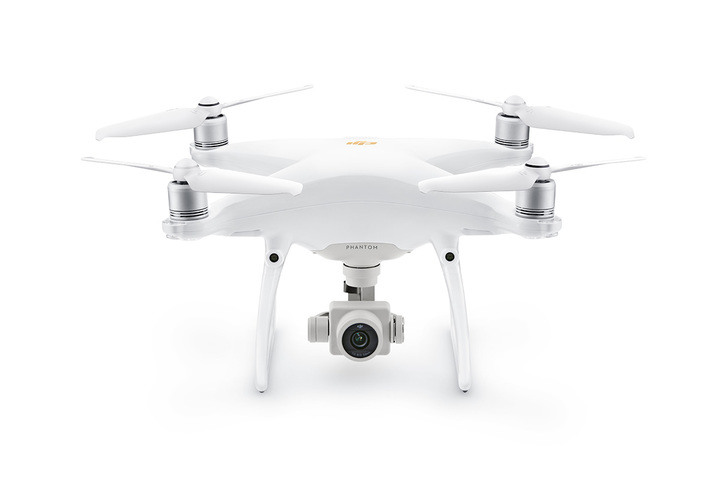 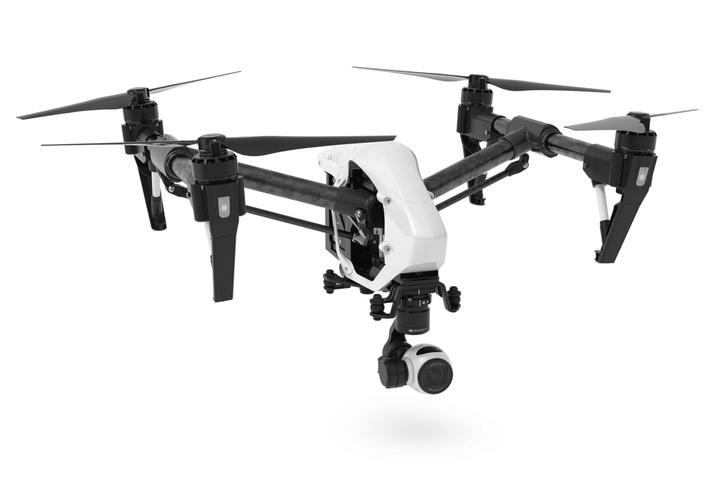 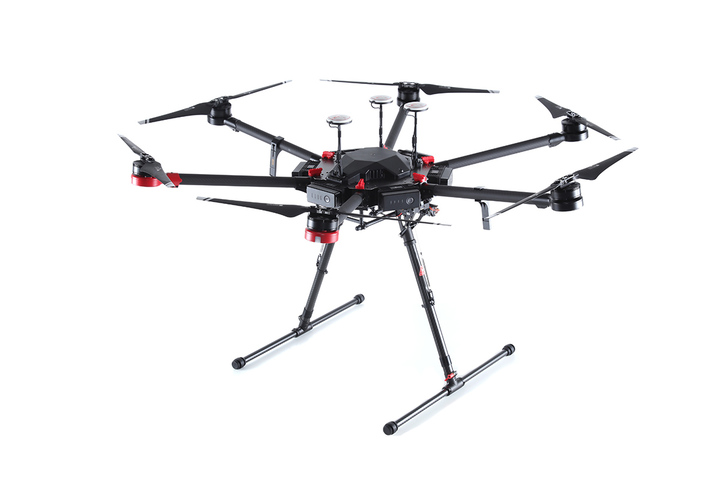 sUAS Activities at State DOTs
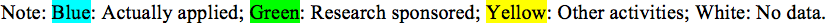 [Speaker Notes: - 39 State DOTs have activities either directly or indirectly related to UAS applications
- 33 State DOTs have already deployed, experimented, or in or plan to deploy UAS applications
DESCRIBE COLOR – DIFFICULT TO READ!]
sUAS Applications in Transportation
Asset management
Construction monitoring
Disaster response
Infrastructure inspection
Surveillance
Traffic operations/analysis
[Speaker Notes: Applications are listed in alphabetical order and not in order of importance!]
Example: Infrastructure Inspection
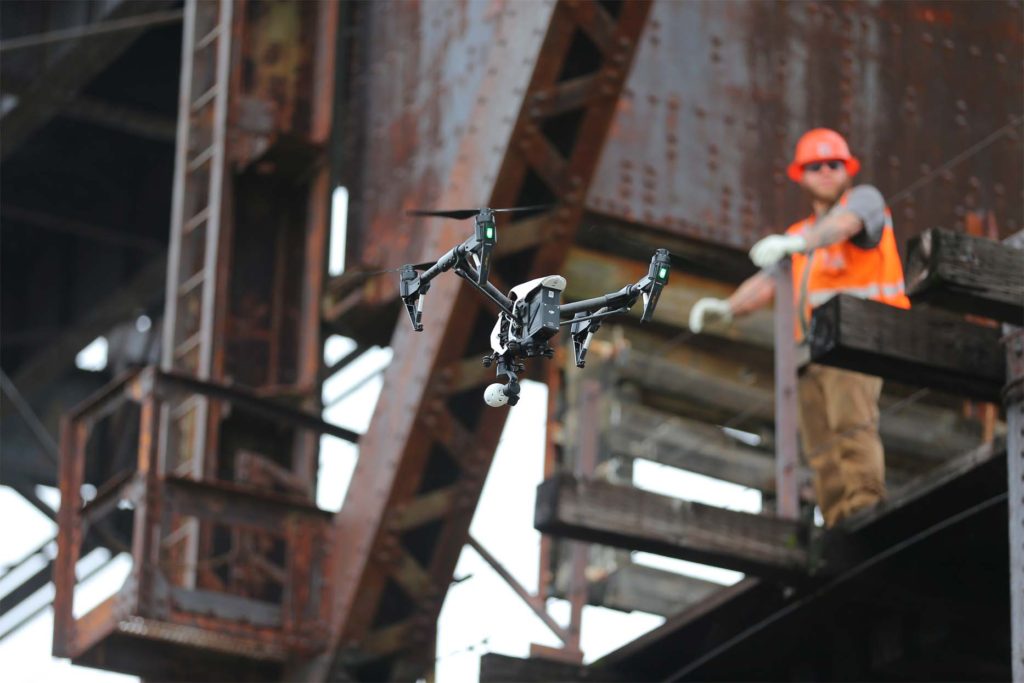 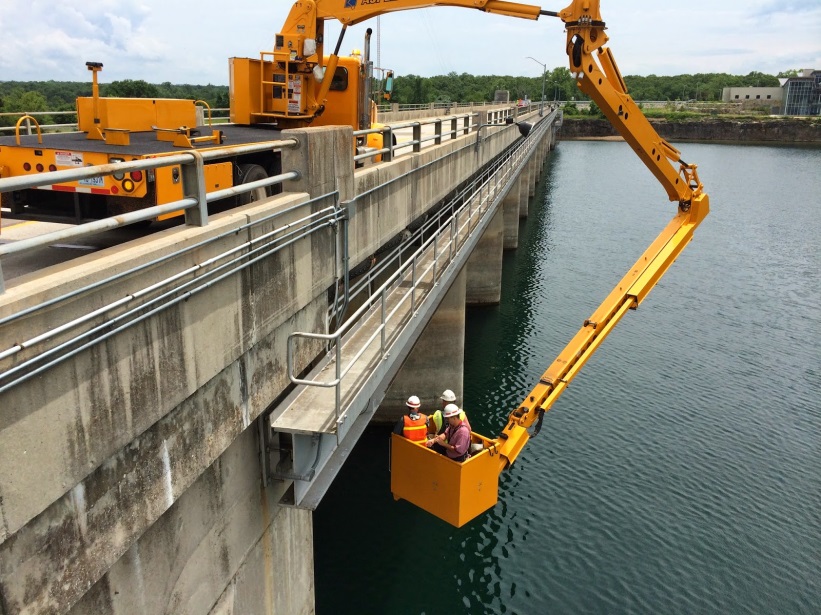 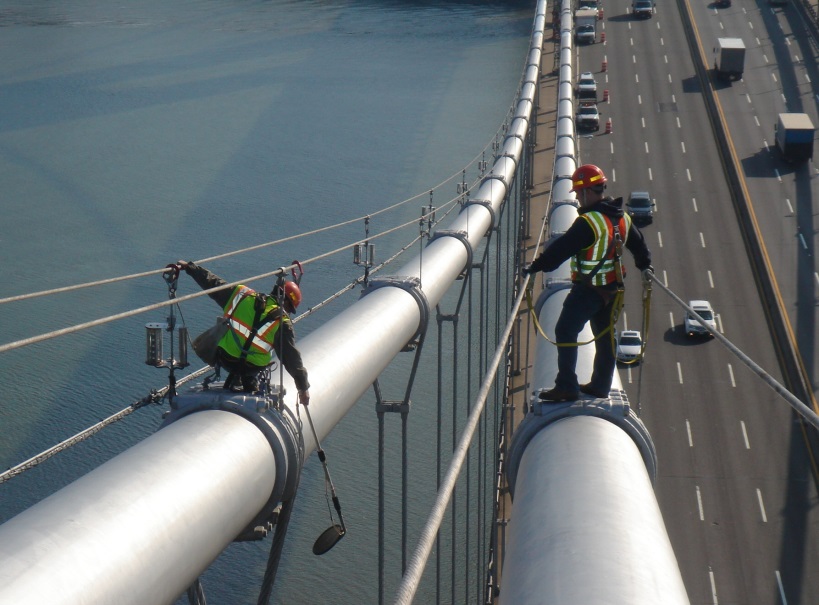 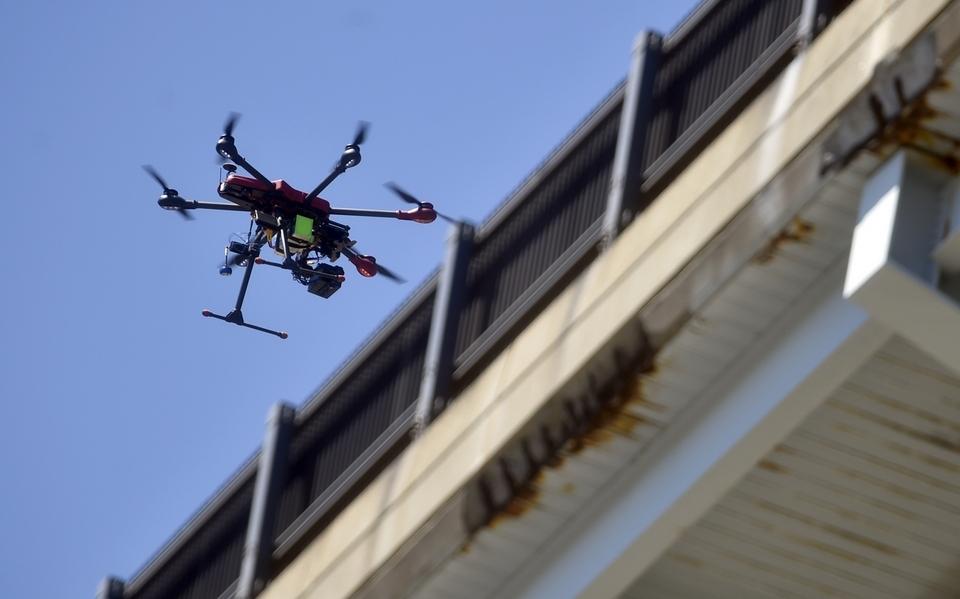 Example: Traffic Surveillance
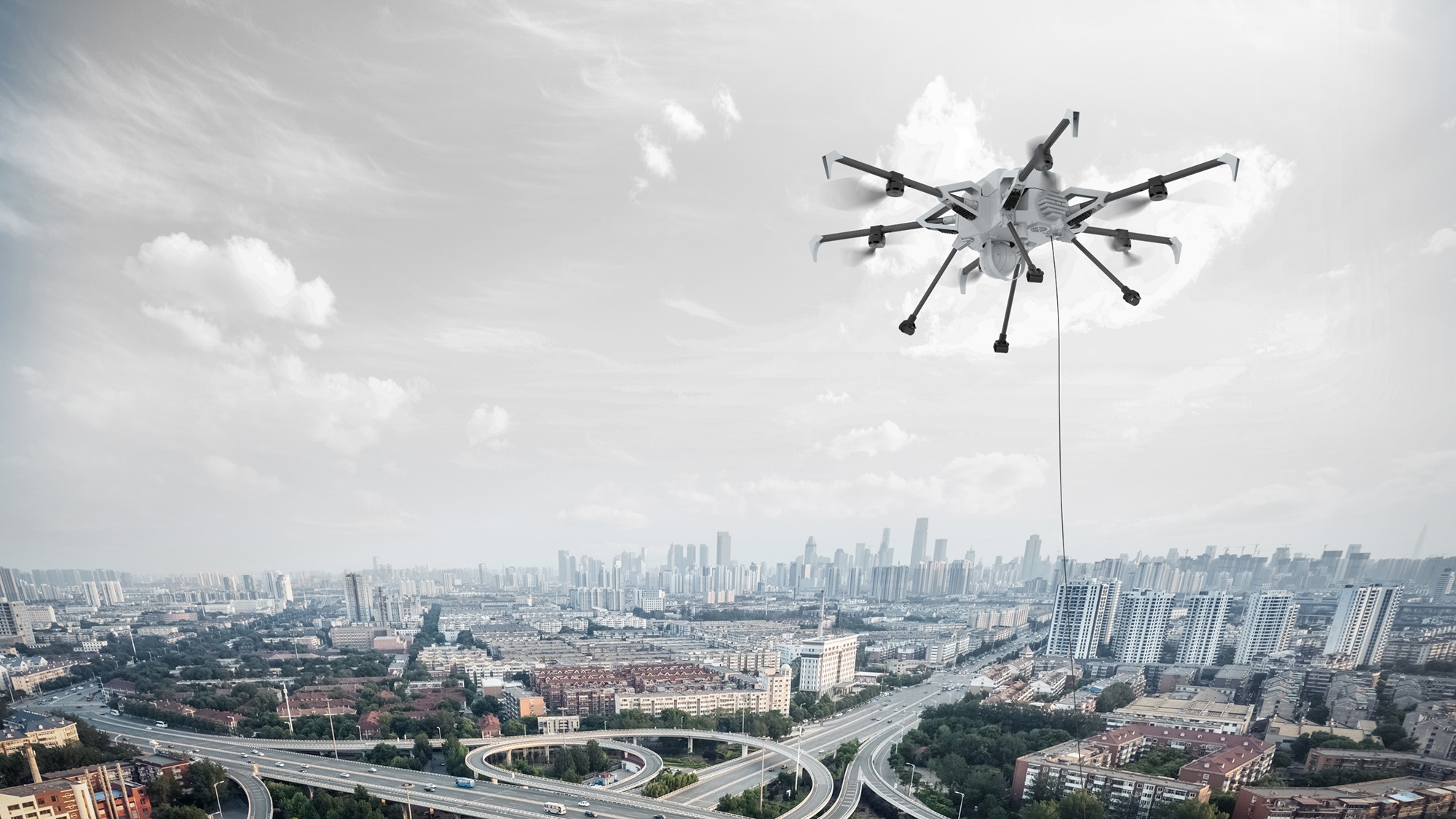 Image source: Elistair/UST
Example: Emergency Response
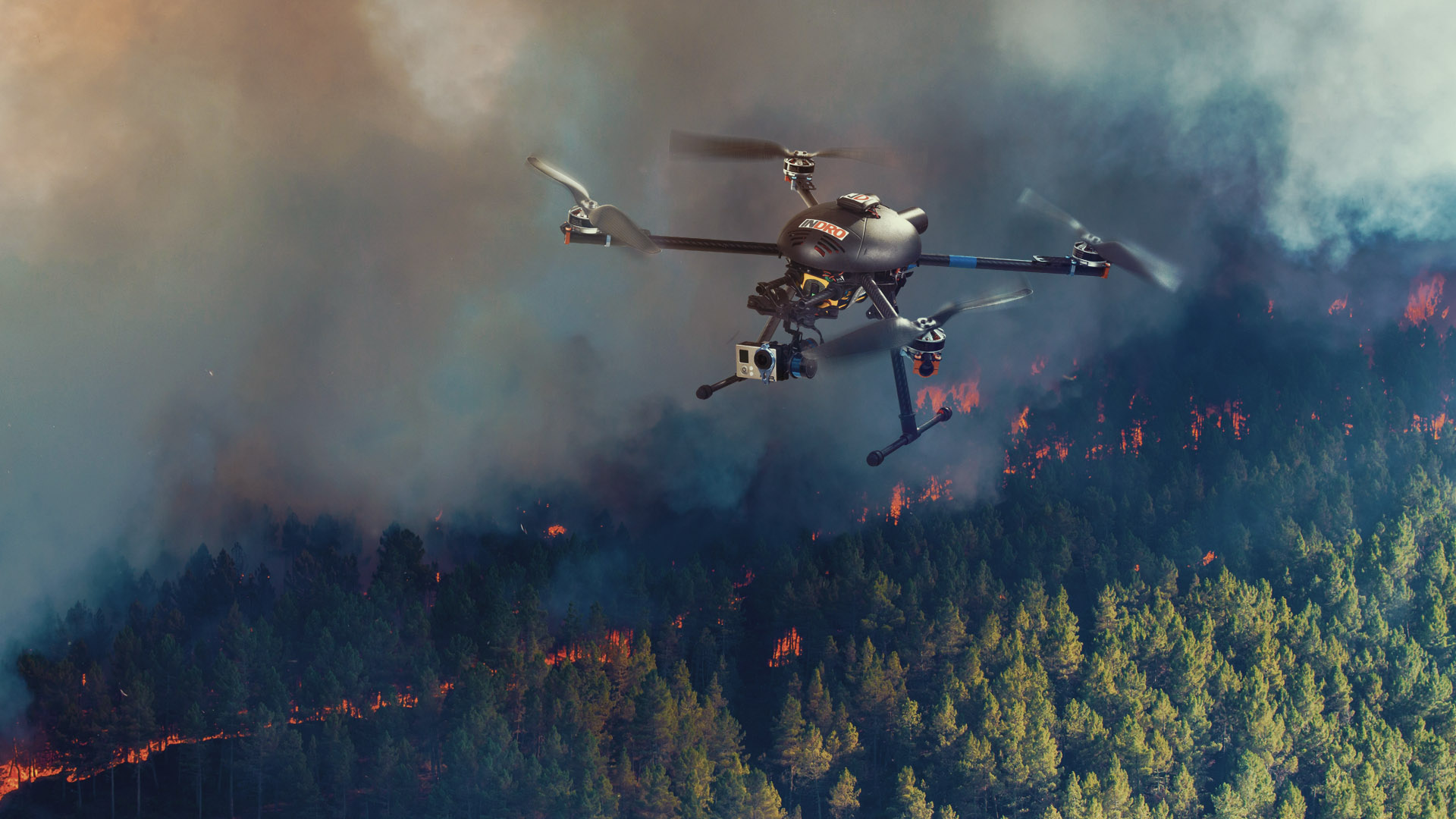 Image source: PRWeb.com
Example: Traffic Pattern Analysis
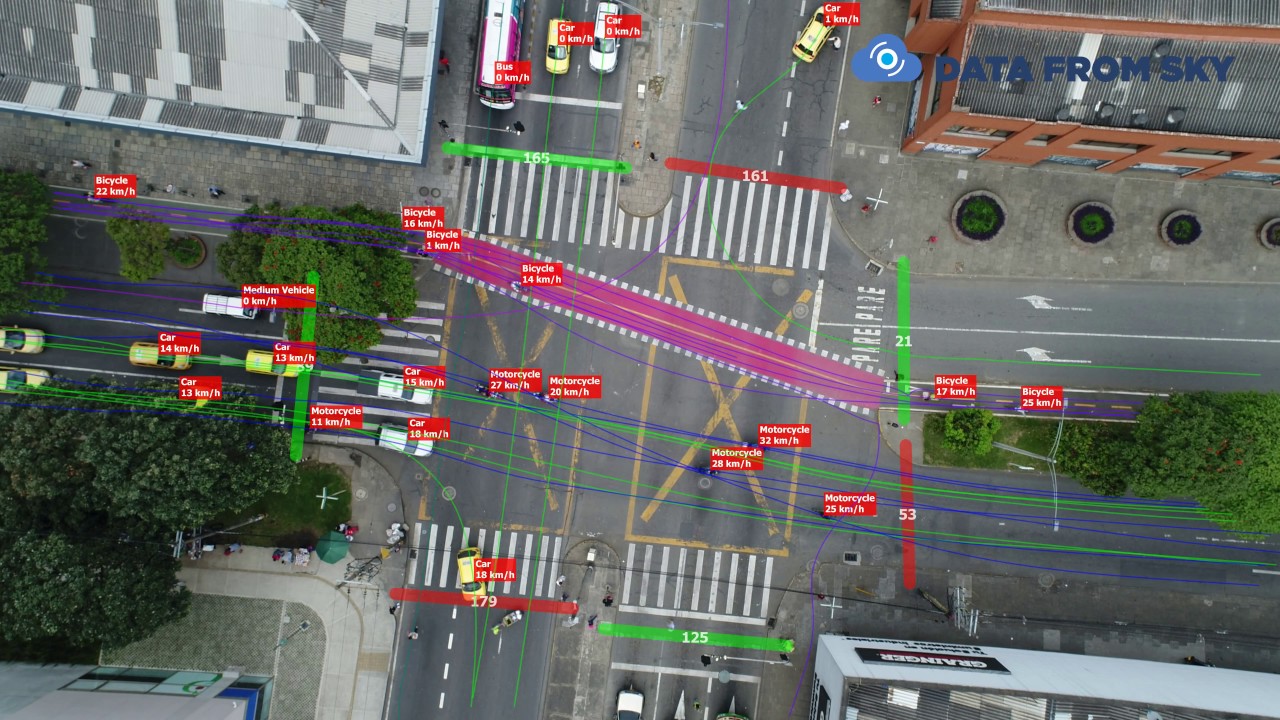 According to AASHTO…
Certain UAS applications can:
- Cut twice the number of required workers; 
- Shrink by four-fold the necessary time to conduct the activity; 
- Minimize resulting congestion and need for heavy equipment; and…
- Reduce operating costs sixteen-fold!
[Speaker Notes: For example, reports indicated that some UAS applications can cut twice the number of required workers; shrink by four-fold the necessary time to conduct the activity; minimize resulting congestion and need for heavy equipment; and reduce operating costs sixteen-fold]
MassDOT sUAS Applications
Bridge Inspection
Construction Site Inspection
Roadway Asset Management
Crash Investigation
[Speaker Notes: - UAS technology provides a cost-effective and safe method  for bridge inspections and inventory
- UAS platform with different sensors can be used to collect image, video and  other data for on-site inspections and to monitor construction projects
- UAS can be used for monitoring roadway  surface conditions and proper operation of traffic control devices]
Questions?
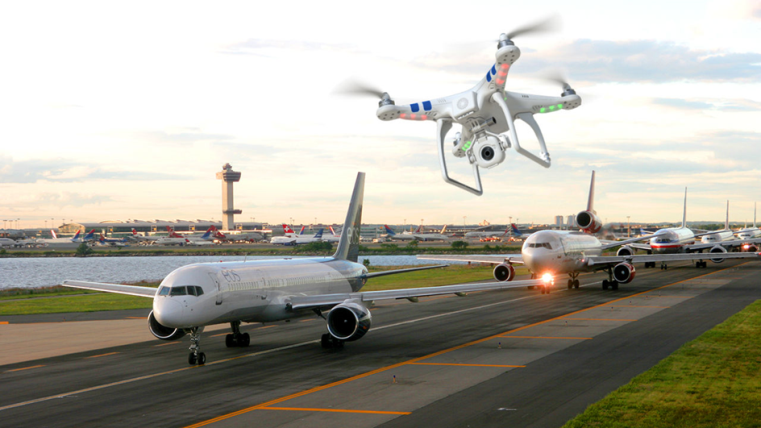 Michael Plotnikov, Ph. D. 
UMass Transportation Center
mplotnik@engin.umass.edu
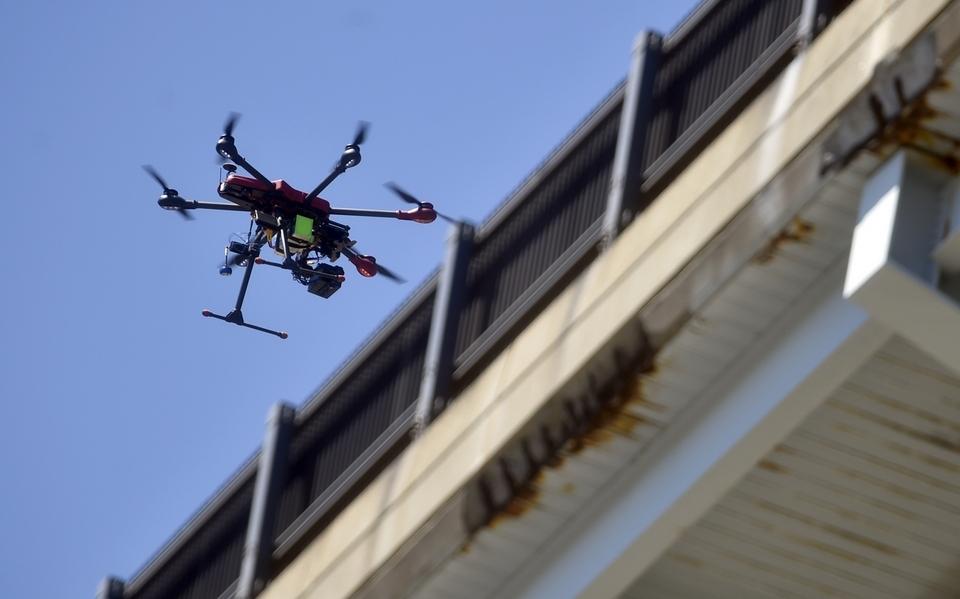 Daiheng Ni, Ph. D. 
UMass Amherst
ni@engin.umass.edu
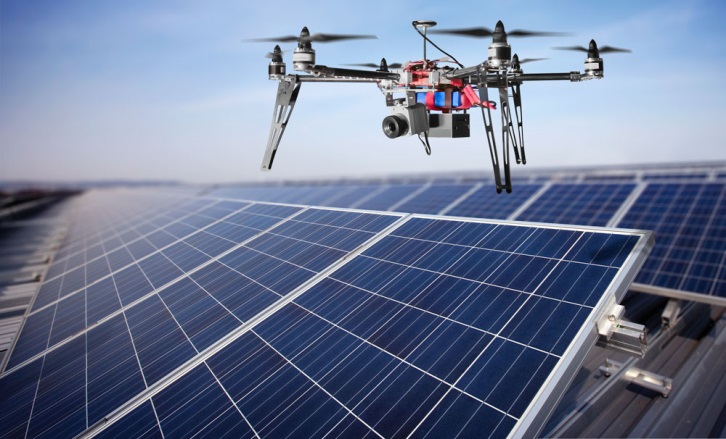 John Collura, Ph. D., P.E. 
UMass Aviation Center
collura@engin.umass.edu